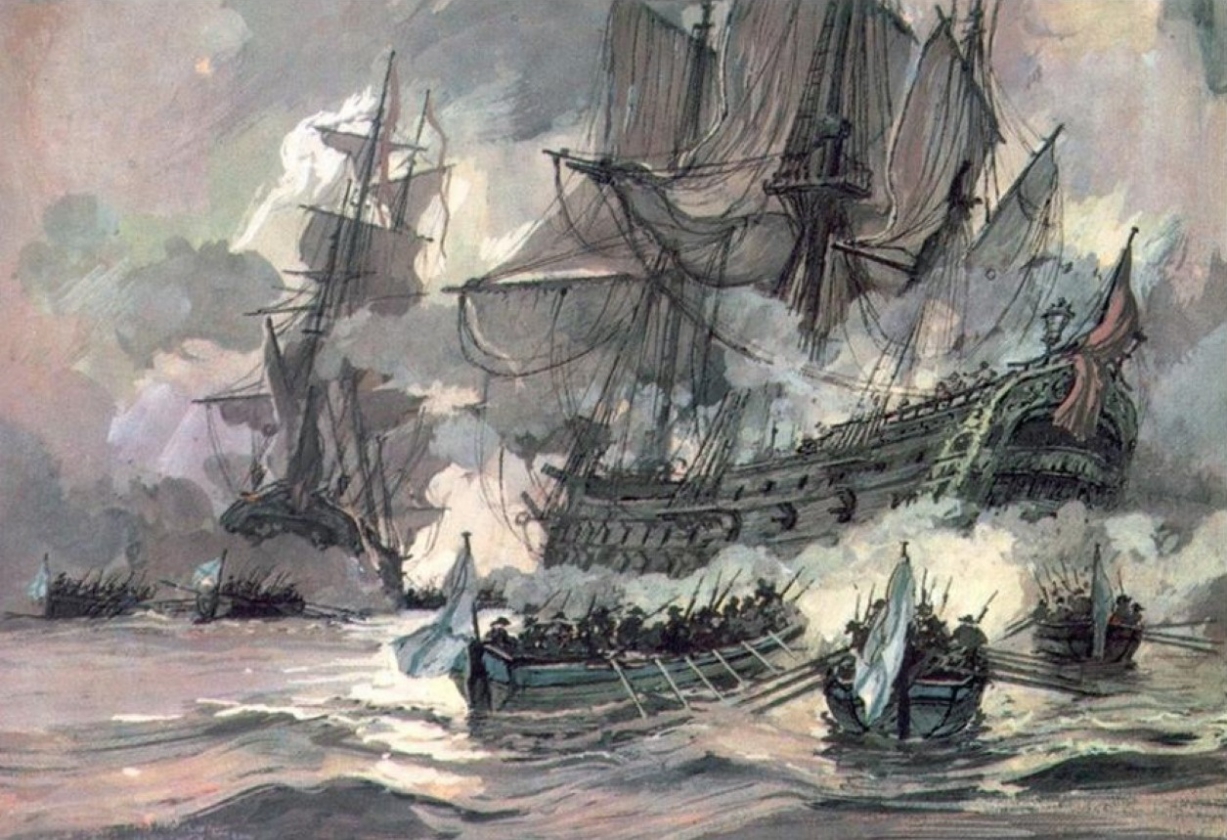 В. Сенин, 
АО «АЛЬФА-БАНК»
Конкурентная среда в банковском секторе: смена целей и регулятивная песочница
Значение конкуренции на финансовом рынке
2
Повышение эффективности рынка
Создание стимулов для совершенствования бизнес-моделей
Применение инновационных решений
Более полное удовлетворению запросов потребителей
Дуализм в развитии финансового рынка
3
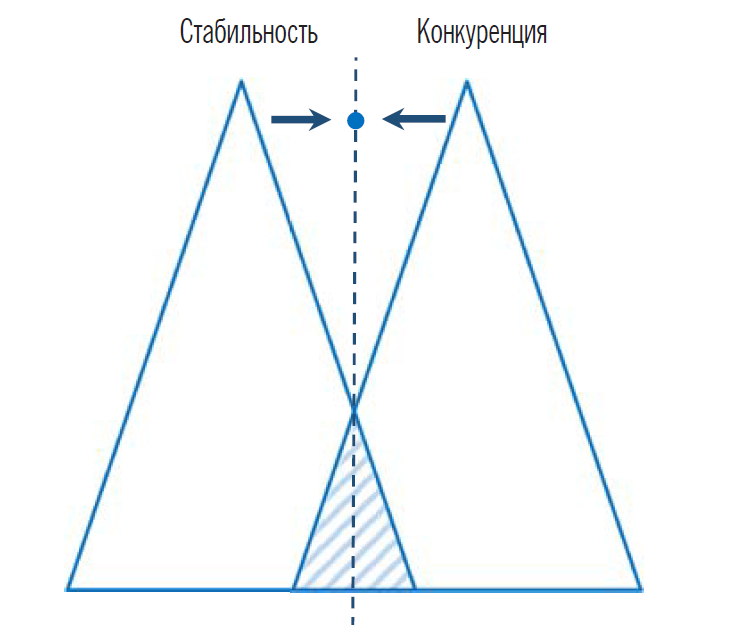 На практике может возникать определенный конфликт интересов между конкуренцией и стабильностью, так как конкуренция предполагает уход с рынка неконкуренто-способных игроков
Барьеры входа – выхода на рынок
4
Макроэкономические барьеры
Регуляторные требования
Последствия эффекта масштаба
Доминирующие лидеры
Географическое расширение
Источники конкурентного преимущества
5
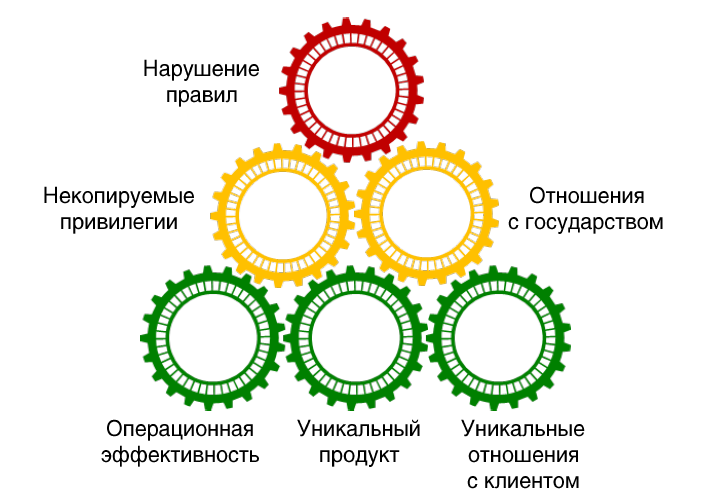 Доля госбанков в активах банковской системы
6
Час X
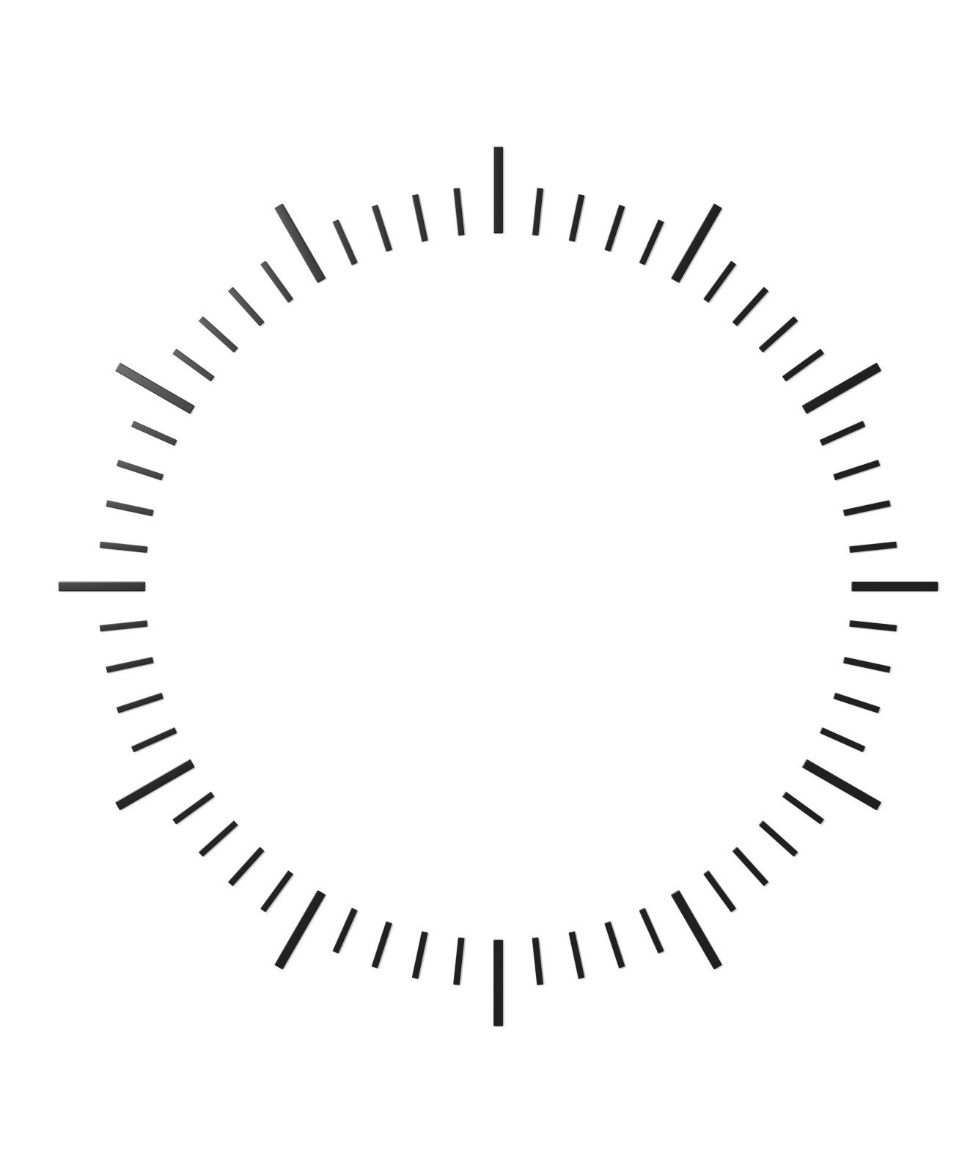 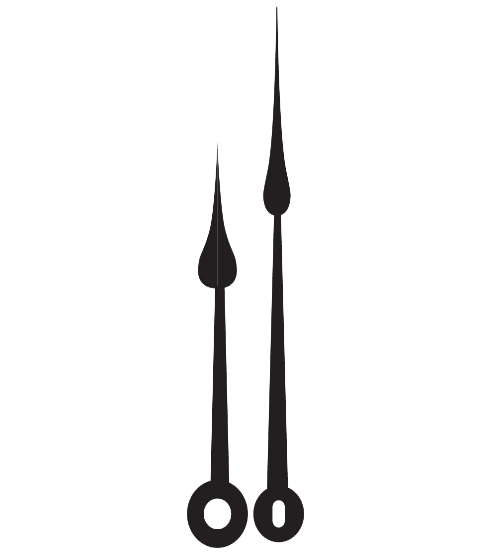 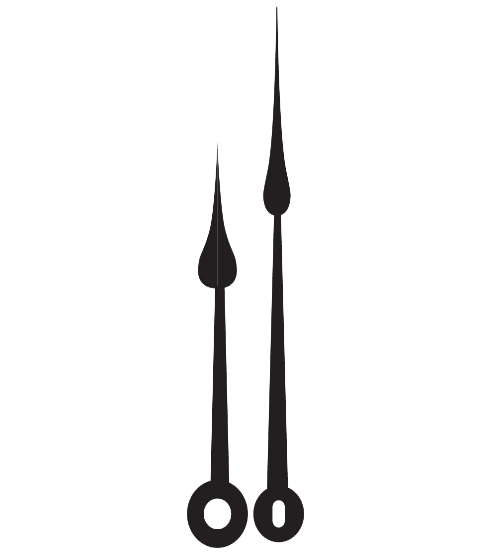 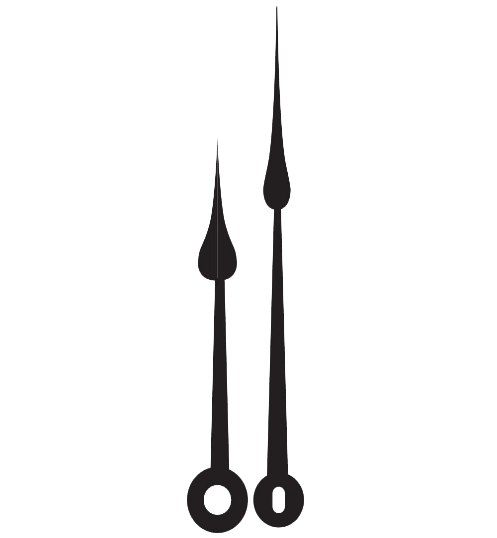 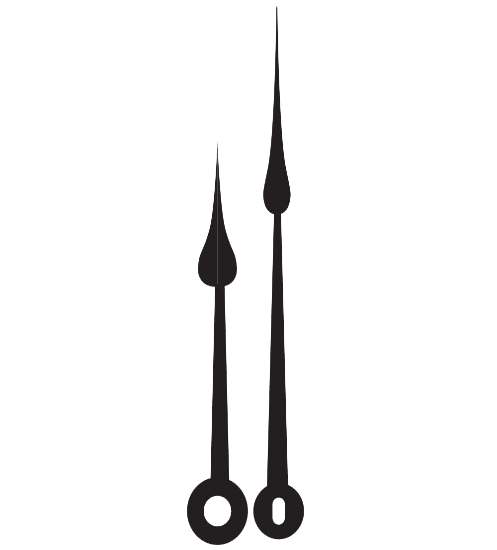 2018 г. – 67%
38% - 2002 г.
45% - 2007 г.
2012 г. – 56%
Лидеры рынка – Сбербанк и ВТБ
7
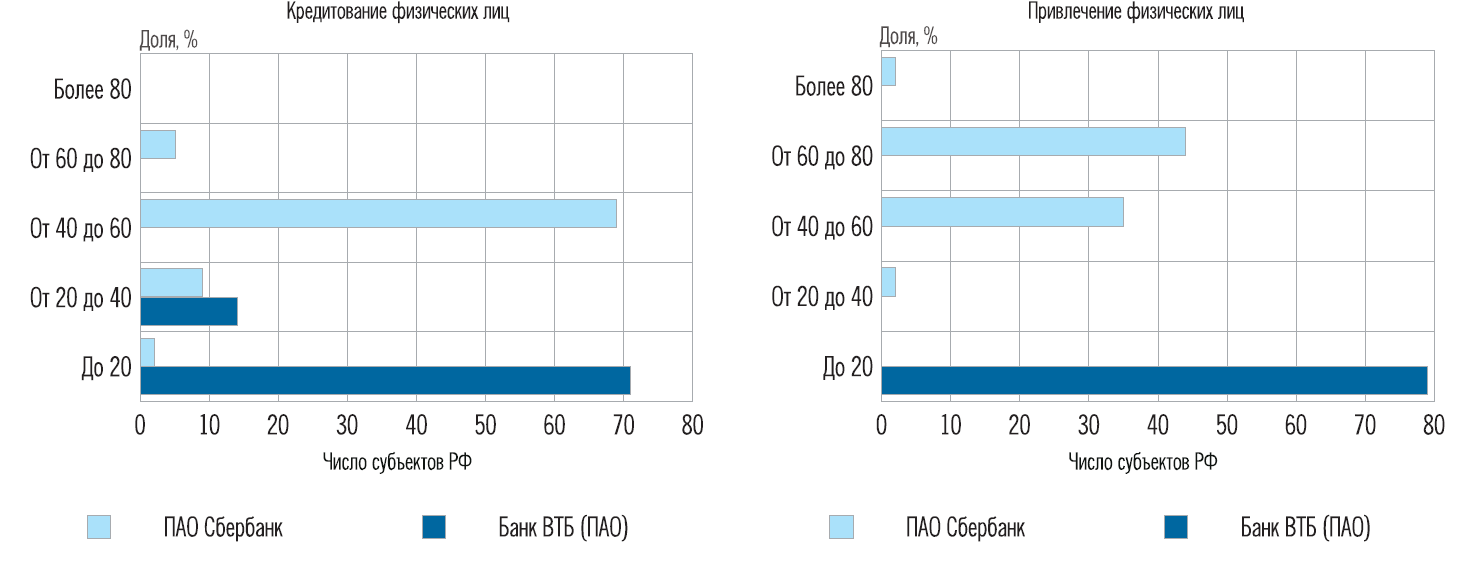 Доля государства в экономике:проценты ВВП
8
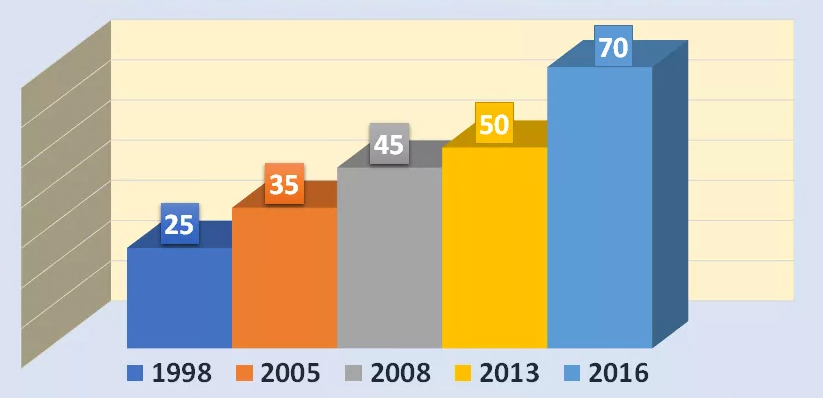 Источник: данные Федеральной антимонопольной службы России
Причины увеличения доли госбанков
9
Огосударствление экономики и плохой инвестиционный климат
Преференции при работе с госсредствами
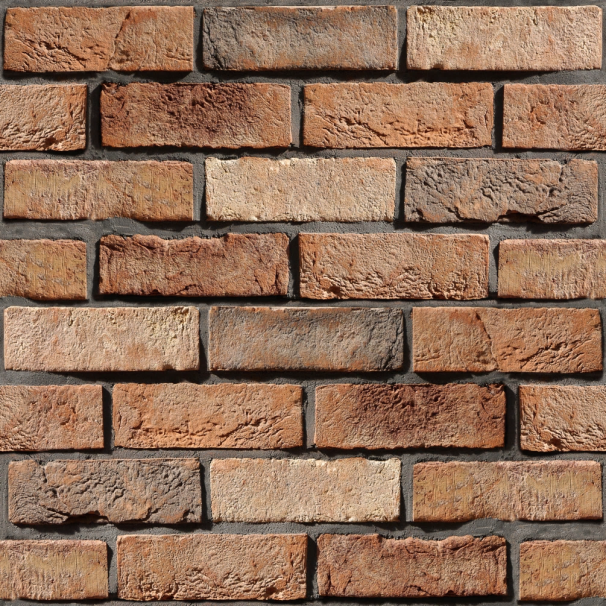 Сложившийся уровень доверия со стороны клиентов
Исторические особенности формирования банковской системы
Отсутствие системных мер регулирования и эффективных институтов по стимулированию конкуренции
Кризисные стратегии регулятора в периоды кризисов 2008 и 2014 гг., включая принципы санации
Два взгляда на проблему конкуренции
10
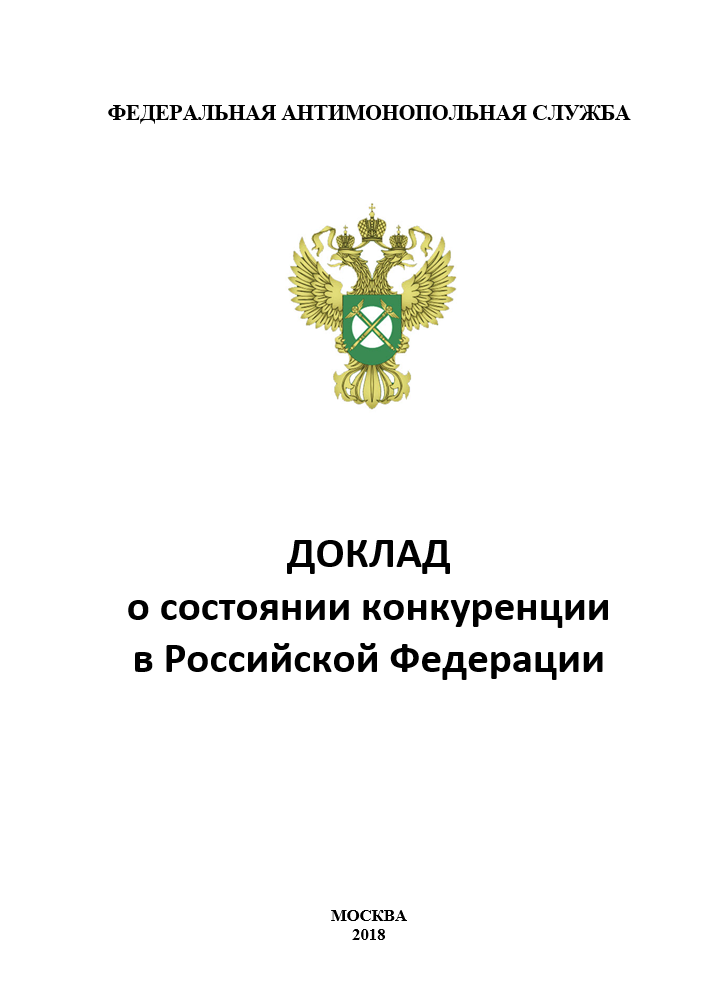 Целевая модель рынка


Ключевые показатели


Динамика перехода 


Институциональная структура


Ответственность регулятора за конкурентную среду
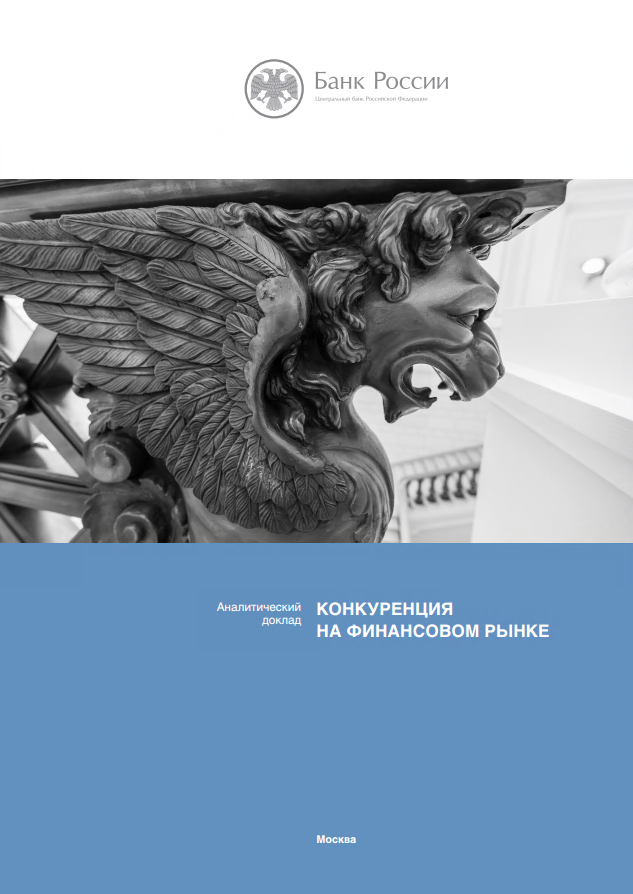 Дорожная карта по улучшению 
конкурентной среды
11
Определение конкретных целевых показателей по структуре рынка и включение их в ДКП
Запуск «продуктов роста» в расширенной регулятивной песочнице
Наделение Банка России функциями по стимулированию конкуренции в законе
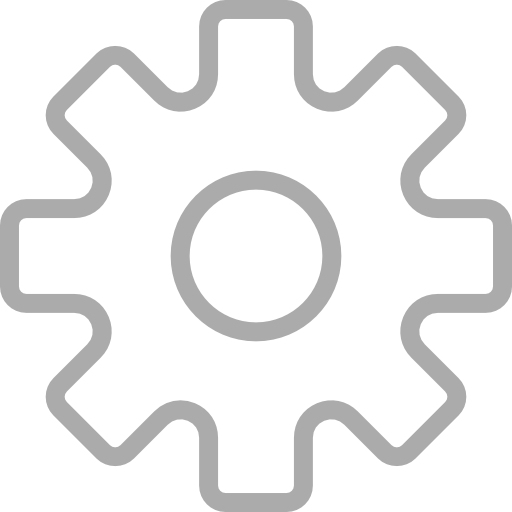 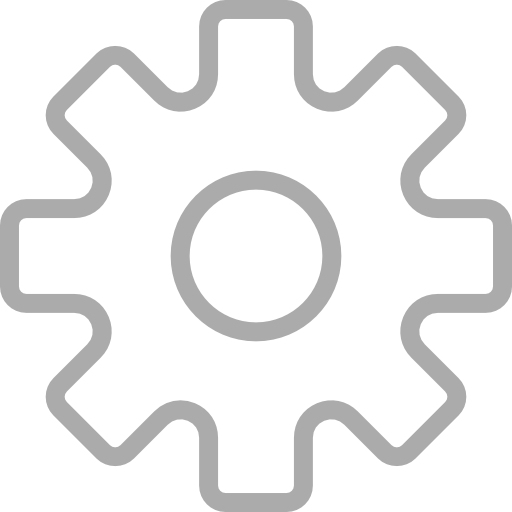 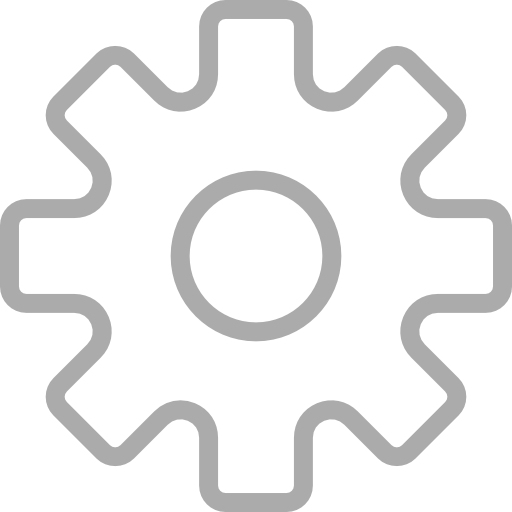 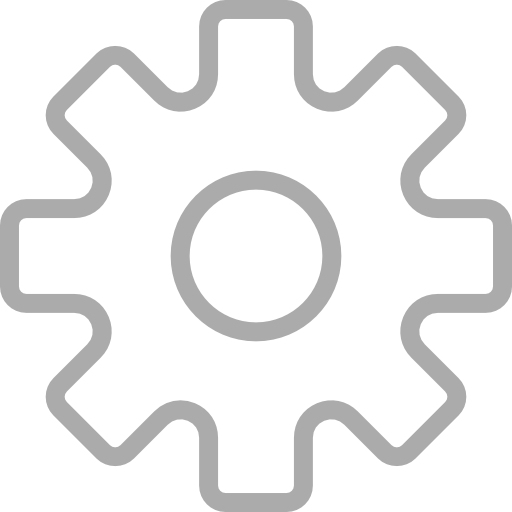 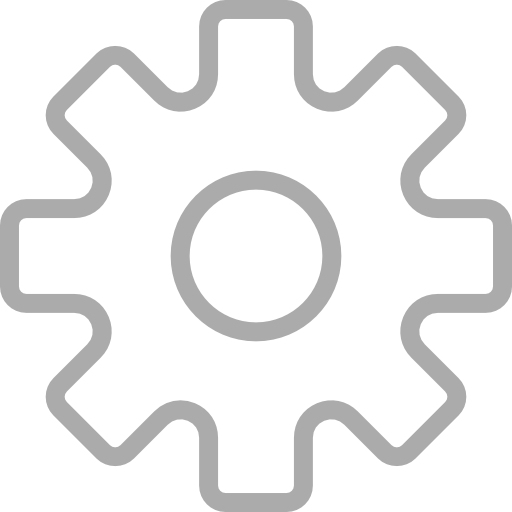 Законодательное ограничение доли госбанков в рыночных сегментах
Квотирование доли госбанков при работе с бюджетными средствами и организациями
Модели регулятивной песочницы
12
Глубокая песочница 
(для финтеха)
Расширенная песочница
 (для продуктов роста)
залоги   финтех  МСП  розница  счета
финтех
Нормативные акты ЦБ
Постановления правительства
Федеральные законы
«Продукты роста» расширенной регулятивной песочницы
13
Открытие счета МСП с ограниченным перечнем документов
Расширение видов качественных залогов, в том числе залог счетов и вкладов
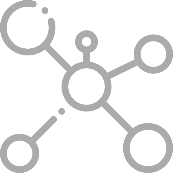 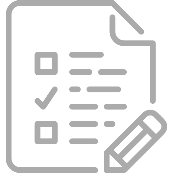 Банковский портал для обслуживания самозанятых граждан
Микрокредитование малого бизнеса с использованием «больших данных»
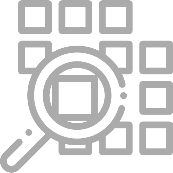 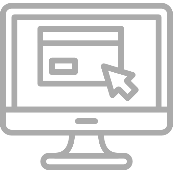 Выводы
14
В отсутствие реакции на текущую ситуацию российские частные банки уйдут с рынка в течение ближайших 10-15 лет
Для предотвращения этой ситуации:
Законом возложить на Банк России ответственность за состояние конкурентной среды в банковской системе и на финансовом рынке
Установить ограничения на рыночную долю госбанков
Создать стимулы для равномерного распределения клиентов-физических лиц (бюджетников) и доступа к обслуживанию бюджетных средств между государственными и частными банками
В оперативном режиме создать нормативные условия для запуска «продуктов роста» в регулятивной песочнице 
Меры по развитию конкуренции являются частью программы улучшения инвестиционного климата